¡Mi vida cotidiana!
My daily life!

¡las mañanas!
Me levanto
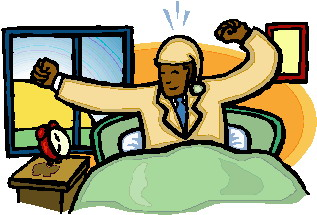 I get up
Me ducho/Me baño
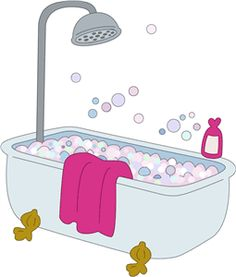 I shower/I bathe
Me cepillo los dientes
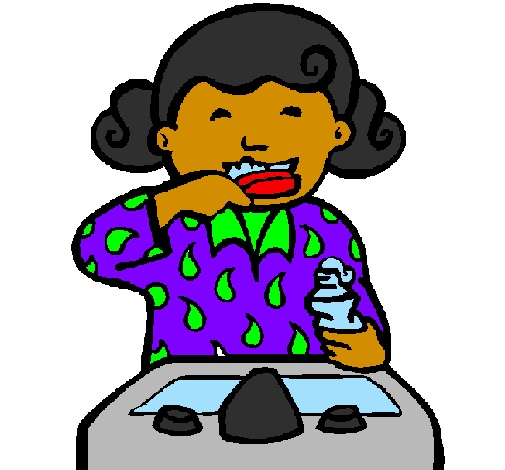 I brush my teeth.
Me cepillo el pelo
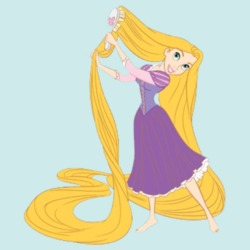 I brush my hair
Como el desayuno
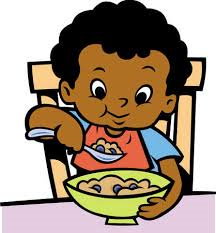 I eat breakfast
Camino a la escuela
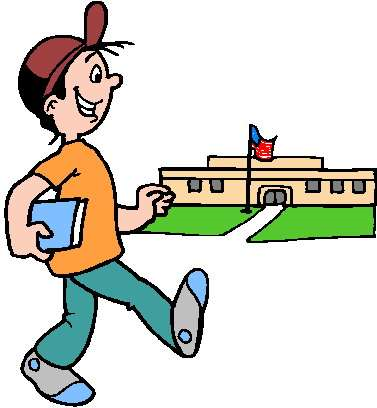 I walk to school
Conduzco a la escuela
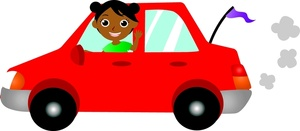 I drive to school
Mi madre/padre me lleva a la escuela
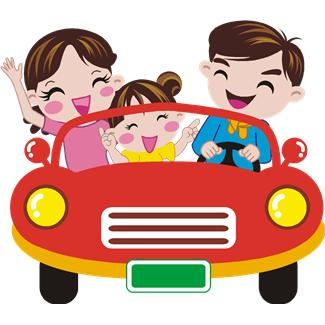 My mother/father takes me to school
Tomo el autobús a la escuela
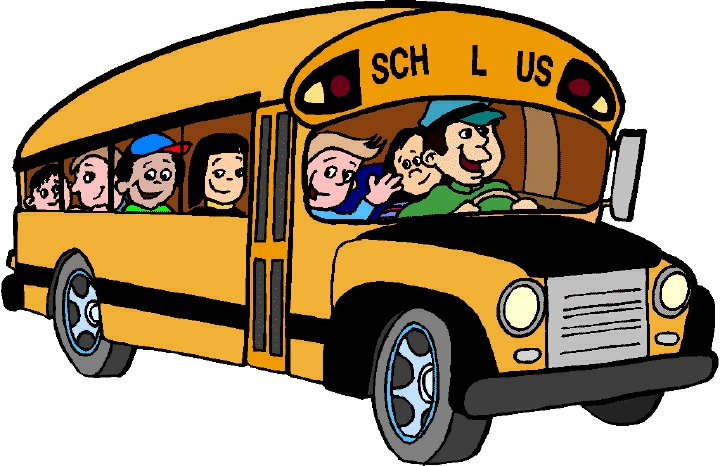 I take the bus to school
¡Mi vida cotidiana! Classwork
Ordenar: Put the following sentences in order
Luego, después de hacer la cama, me ducho.
Por último yo tomo el autobús a la escuela.
Primero me levanto a las seis de la mañana.
Entonces yo como el desayuno.
Segundo yo hago la cama.
Trabajen con un compañero y contesta las preguntas. With a partner answer the questions.

¿A qué hora se levanta?
¿Qué hace después de hacer la cama?
¿Qué hace por ultimo?
Tu mañana
Create a picture timeline of your morning routine.
Include 5-6 steps.
When you wake up
What things you do in the morning before school
What you eat for breakfast
How you get to school
Draw pictures to match each step

To be turned in at the end of class.